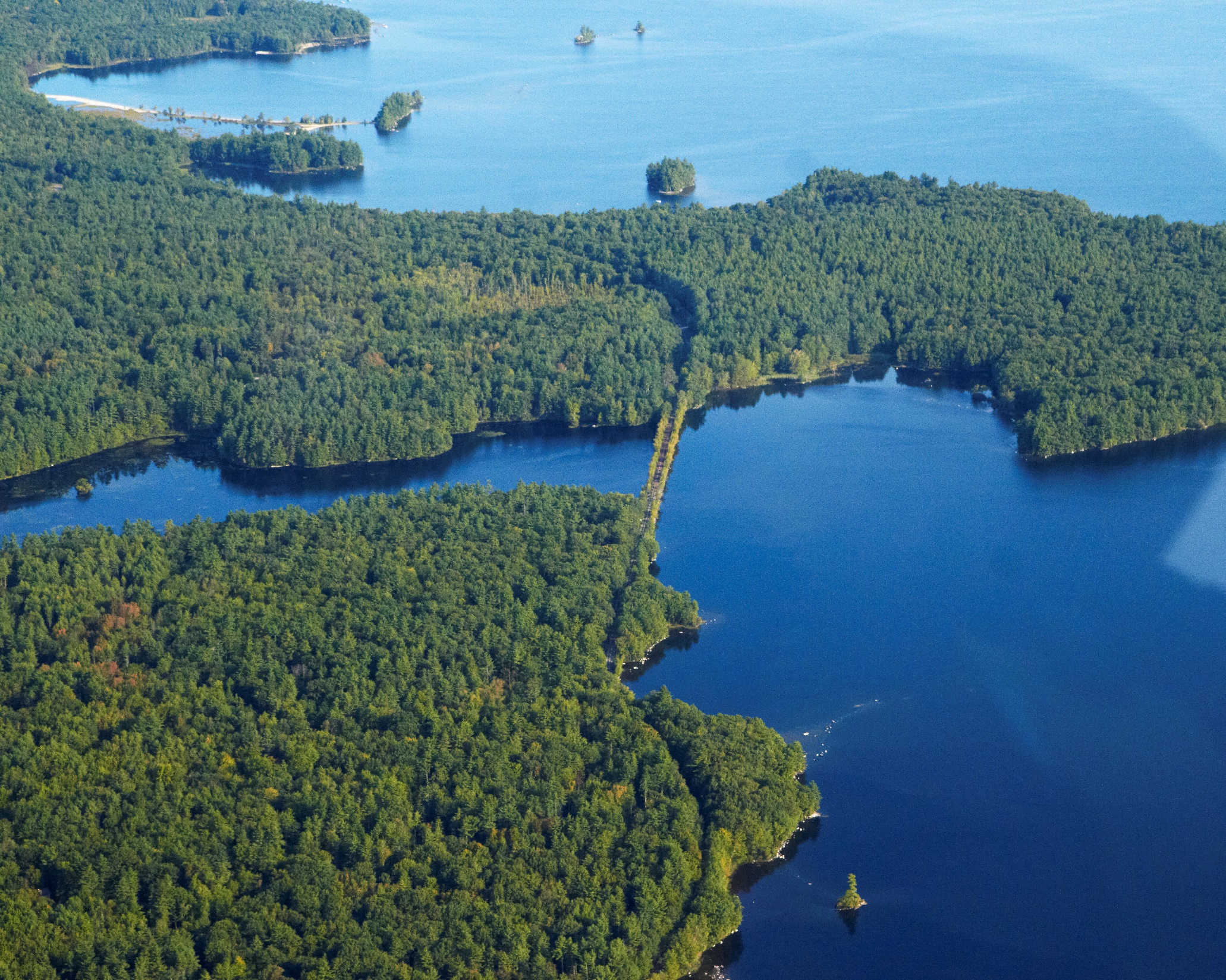 Protecting Maine’s Drinking Water: Land  Trust -Water Utility Collaborations
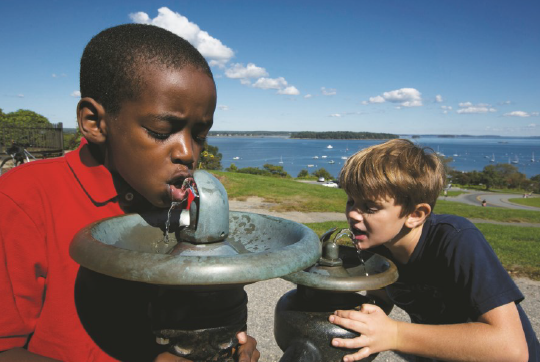 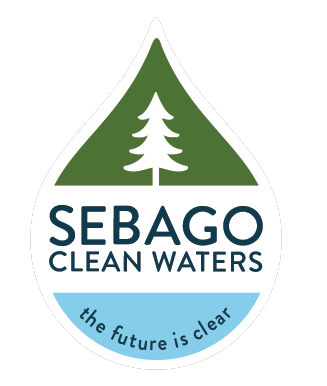 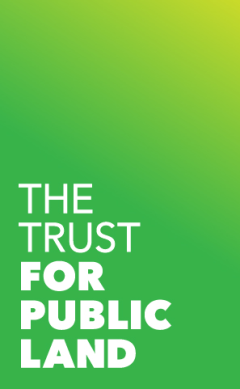 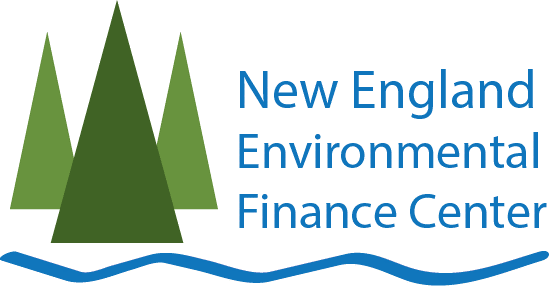 Responsibilities of a small drinking water utility operator
Unique challenges

Many and various tasks

1,900 public water systems - Most are small or very small systems

Short on time, money, and capacity
Water Utility Tasks
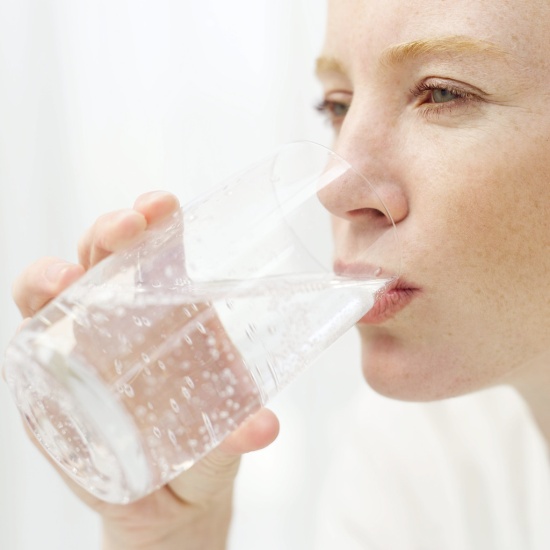 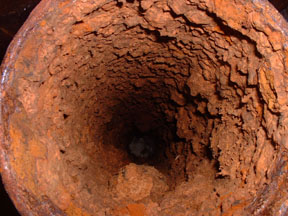 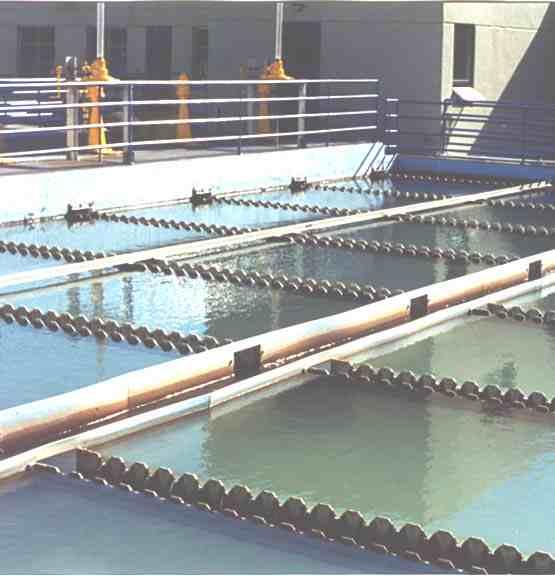 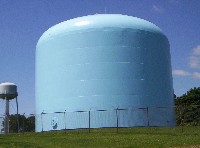 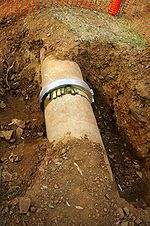 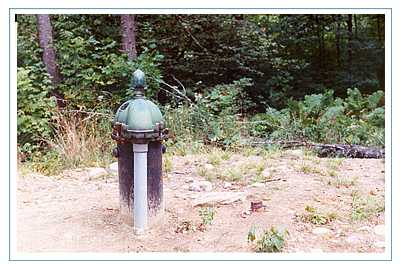 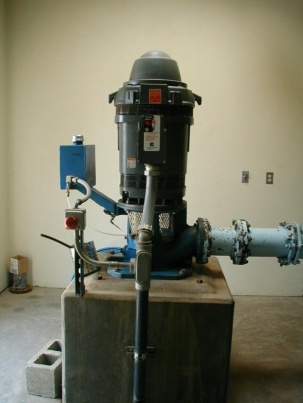 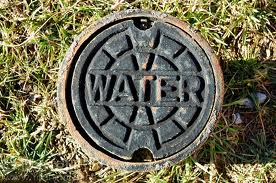 [Speaker Notes: Operation and maintenance
Routine sampling for regulated contaminants 
Monthly operating reports (if adding chemicals) 
Yearly Consumer Confidence Reports (to DWP and consumers) 
Public notices of violations
Be ready for Sanitary Surveys and inspector visits
Achieve training credits to keep operator licenses 
SOURCE WATER PROTECTION

Maine DWP emphasized SWP as the number one priority for systems, followed by sampling, maintaining equipment and inspecting and replacing infrastructure. Reality is a bit different – daily tasks take over. 

DWP encourages wellhead protection plans or source (surface water) watershed plans, but not all systems have those.]
The Benefits of Source Water Protection
FOR LAND TRUSTS:

Clean Water Partners

Mutual support for shared goal

Possible new source of funding
FOR WATER UTILITES: 
Clean water = less treatment

Utilities know their:

Water Quality challenges

Land use practices in the watershed

Priority protection areas
[Speaker Notes: Water filtration is expensive! 9 water departments/districts have EPA filtration waivers in Maine. Super valuable, and they don’t want to lose those.  Protecting the drinking water source area is far more economical than treating contaminated water. EPA estimates that TREATING contaminated groundwater supplies is 30-40 times more costly that preventing contamination.  

Water systems in Maine: Maine has nearly 1,900 public water systems that use surface or groundwater. Many (not all) have wellhead protection plans (groundwater) or Watershed management plans (surface water). Most are small or very small systems. 

There is something to be gained by both entities if they put their heads together]
A WIDE spectrum of scenarios
Long history  of water protection 
with 
many
partners…
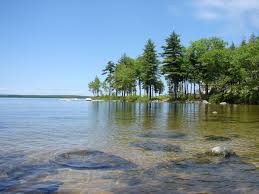 May own land in the watershed,
but do 
not have it
permanently 
conserved
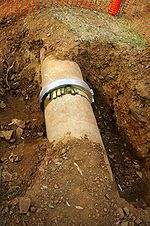 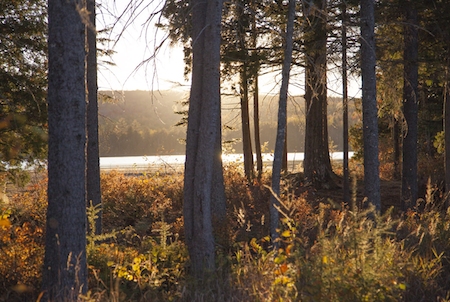 Doesn’t
Want to 
be in 
the land 
management business
Common Goals
Land Trusts
Water Utilities
Land Trusts
Water Utilities
Protect water quality

Land acquisition & management

Work with 
      municipalities

Grant writing

Promote public health

Education/outreach
Protect clean water source

Limit access

Take samples

Maintain treatment

Inspect infrastructure
Fundraising

Recreation/access

Purchase/easements

Education 

Land management
[Speaker Notes: We held some rountables to figure out shared goals, and there are many. But there are also barriers that may be significant including culture, language, and priorities (access is a big one – land trusts want to give public access, while utilities want to keep access by the public out).]
Common Goals
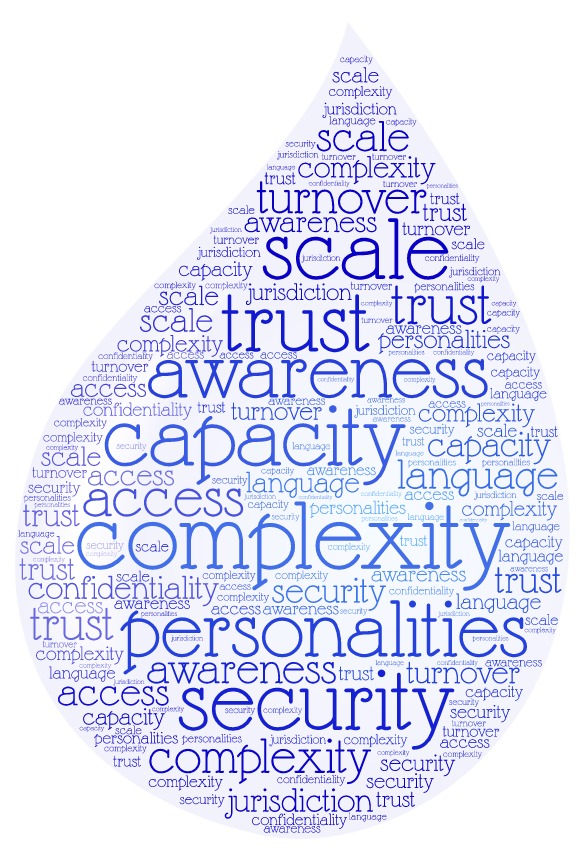 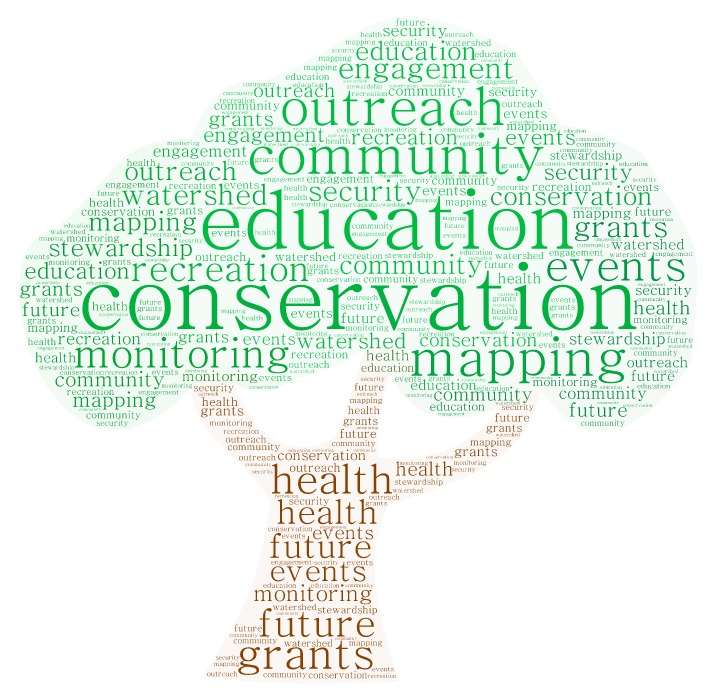 Spectrum Opportunities/Challenges
Talk Funding Opportunities
Connect 
&  Talk
Discover Shared Goals
Discover Mutual Benefits
[Speaker Notes: Connect & talk about the benefits of conserving land to protect drinking water supply.            	Same language? Same culture? Same goals?

Identify projects or actions that benefit both of you. 
		Is there capacity at the utility? At the land trust? 

Learn about water quality issues in the watershed and priority areas that the utility wants to protect.   
Are they similar to land trust’s goal? 

Learn what the utility can finance.   
Can the land trust leverage that investment?]
How to start collaboratingBit.ly/pwsmapping
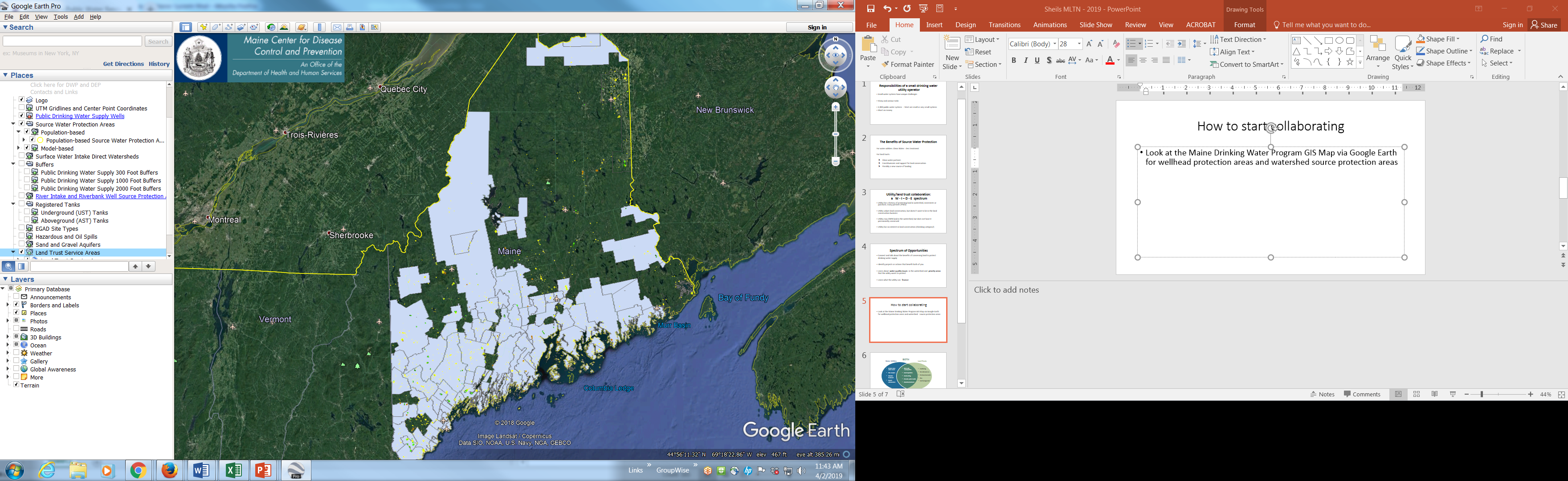 [Speaker Notes: Shows Land Trust service areas, conserved lands, and source water protection areas]
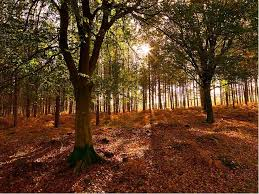 Utility Financing Option - new
PWS can receive financial support to protect land in Source Water Protection area   

The loan is eligible for 50% principal forgiveness of up to $50,000
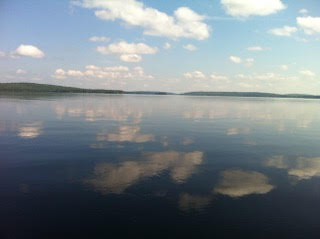 Collaboration allows:
Opportunity to join forces

Presentation of a unified front

Leveraging of funds to protect more together than you could alone

Partners to do what they do best!
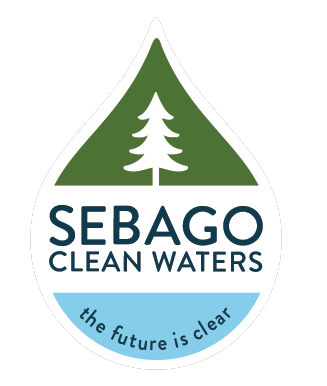 Sebago Clean Waters
Water-driven – primary focus is on water quality – numerous additional benefits (community well-being, vibrant economy, fish/wildlife/habitat)
Watershed-based – goal to protect 25% of the Sebago Lake watershed – as forests – highest priority lands
Landscape-scale – 
      35,000 acres 
      in the next 15 years
Collaborative – 
      9 partner 
      organizations
Grant
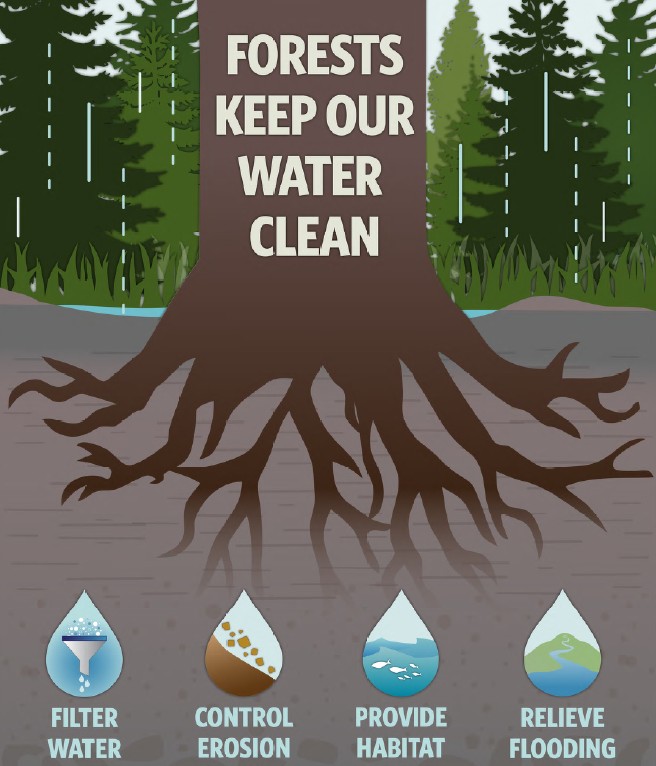 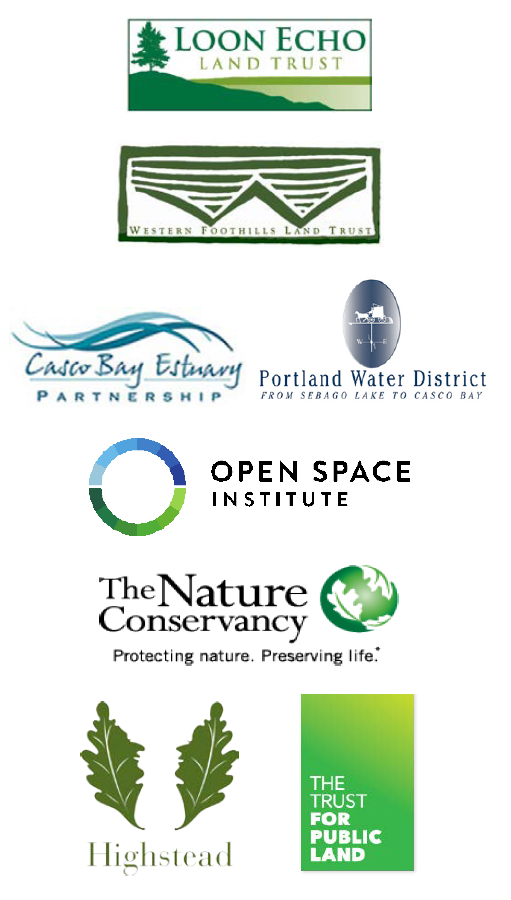 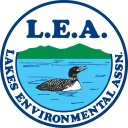 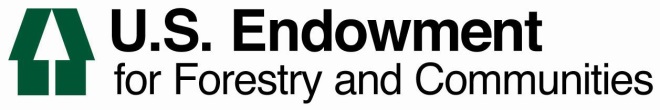 Sebago Lake & PWD
Supplies water to 1/6 of Maine’s population and its fastest growing businesses

EPA Filtration Avoidance Waiver (~$150M to build filtration plant)

6.5B gallons in 2016
52% residential users
22% to top 10 largest water users

Watershed is 84% forested – only 10% conserved; Water quality degradation predicted below 76% forested

PWD has pledged to fund up to 25% of each conservation project that meets their water quality criteria
Water Fund
Water Quality as a Conservation Target
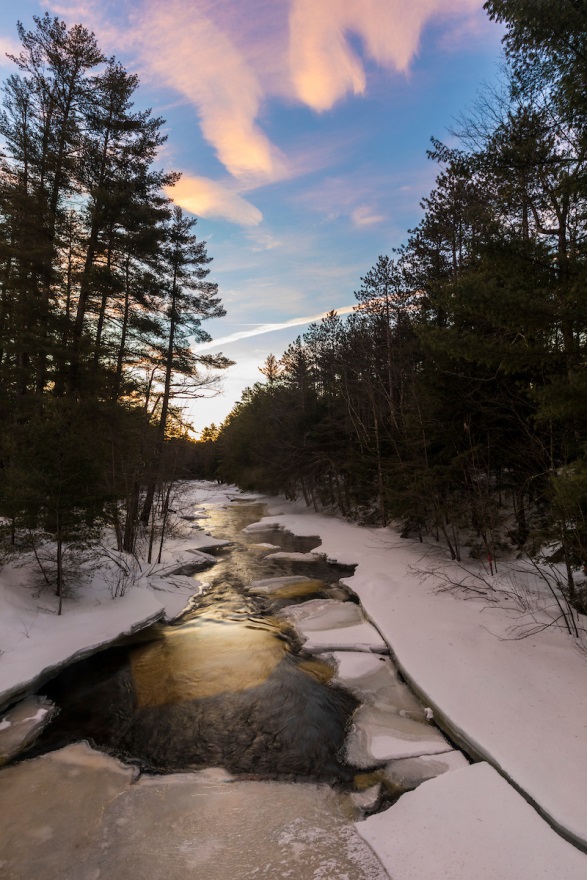 Broaden relevance/reach
Water quality as top environmental priority for public
Clean water is critical to business
Attract new and different funders
Attract new and different partners
Portland Water District Partnership
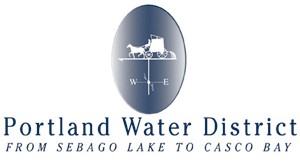 Commitment of up to 25% of funding for land conservation
Technical expertise
Different voice/perspective & community relationships
Complimentary erosion control and other water quality protection work
Outreach and education
School education
Drinking Water Week
Bill stuffer
Breweries as New Partners
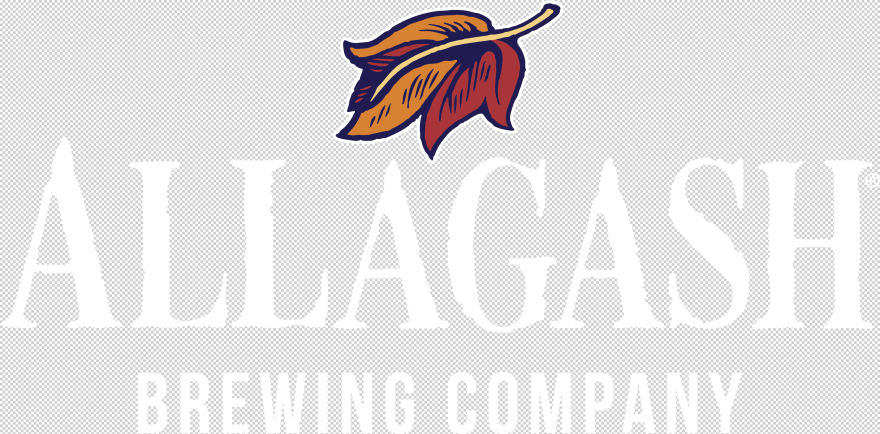 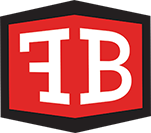 Take-aways
Water districts – complementary missions - different lens
Examples- Farmland conservation
- Project criteria
Other new partners – broaden thinking & language
Business examples
- Every $1 invested in Sebago watershed conservation yields up to $8 in benefits
- Investment in land conservation = future costs avoided
Pace of conservation vs. pace of business
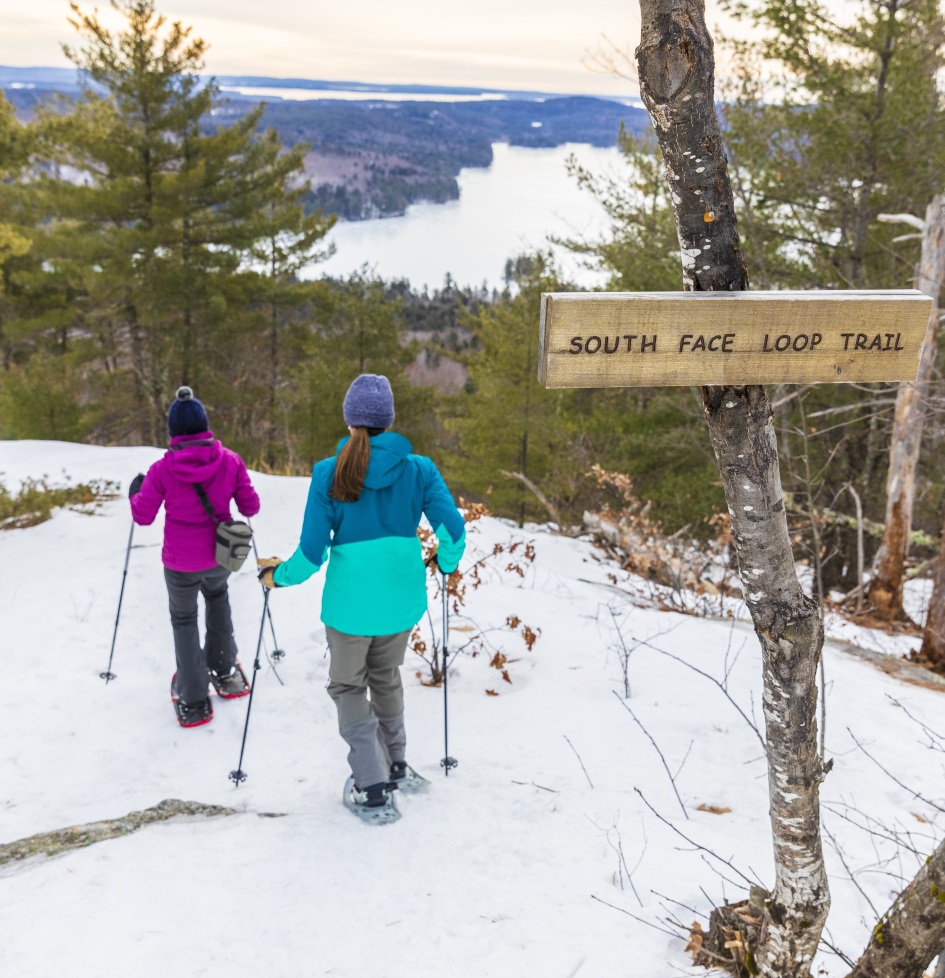 A Tale of Two Water Districts
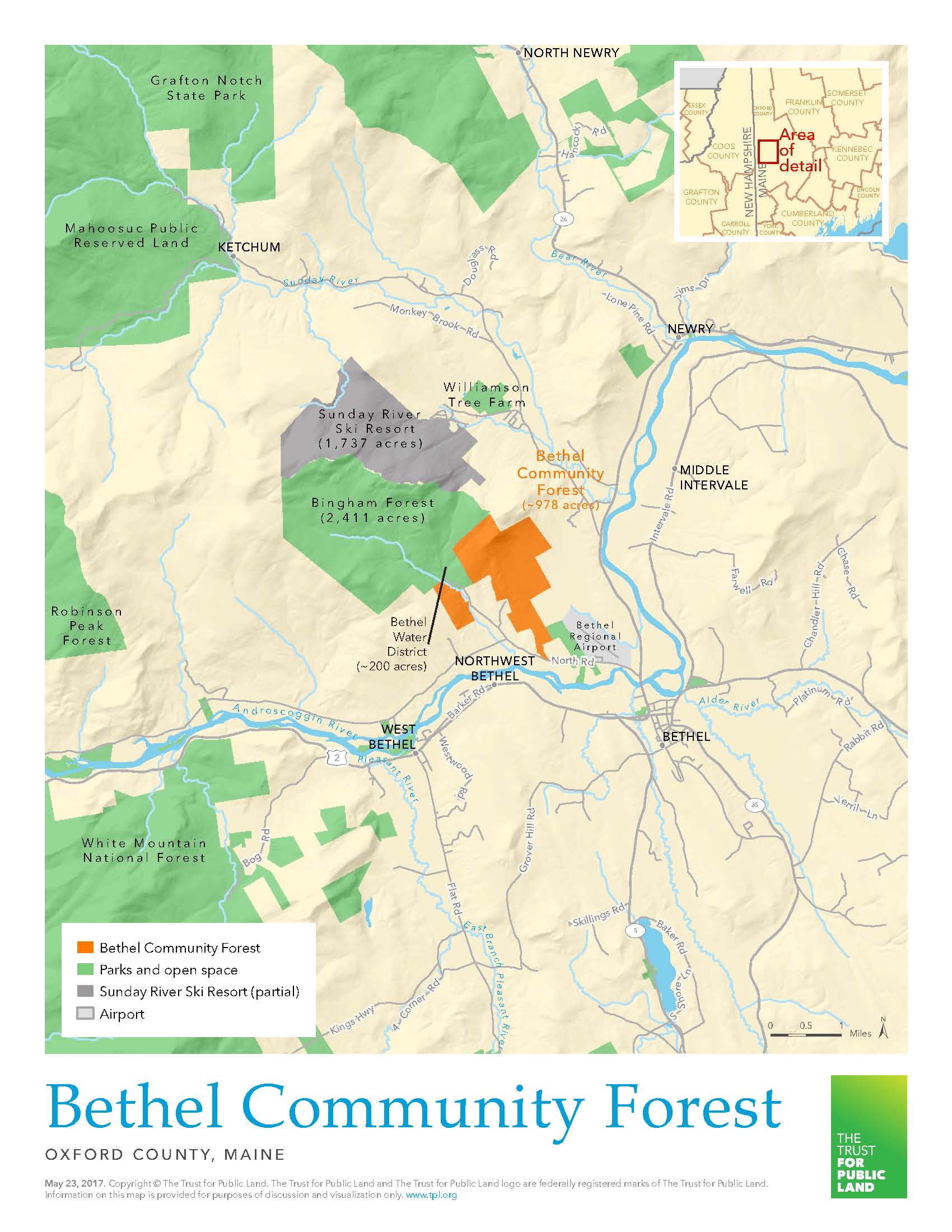 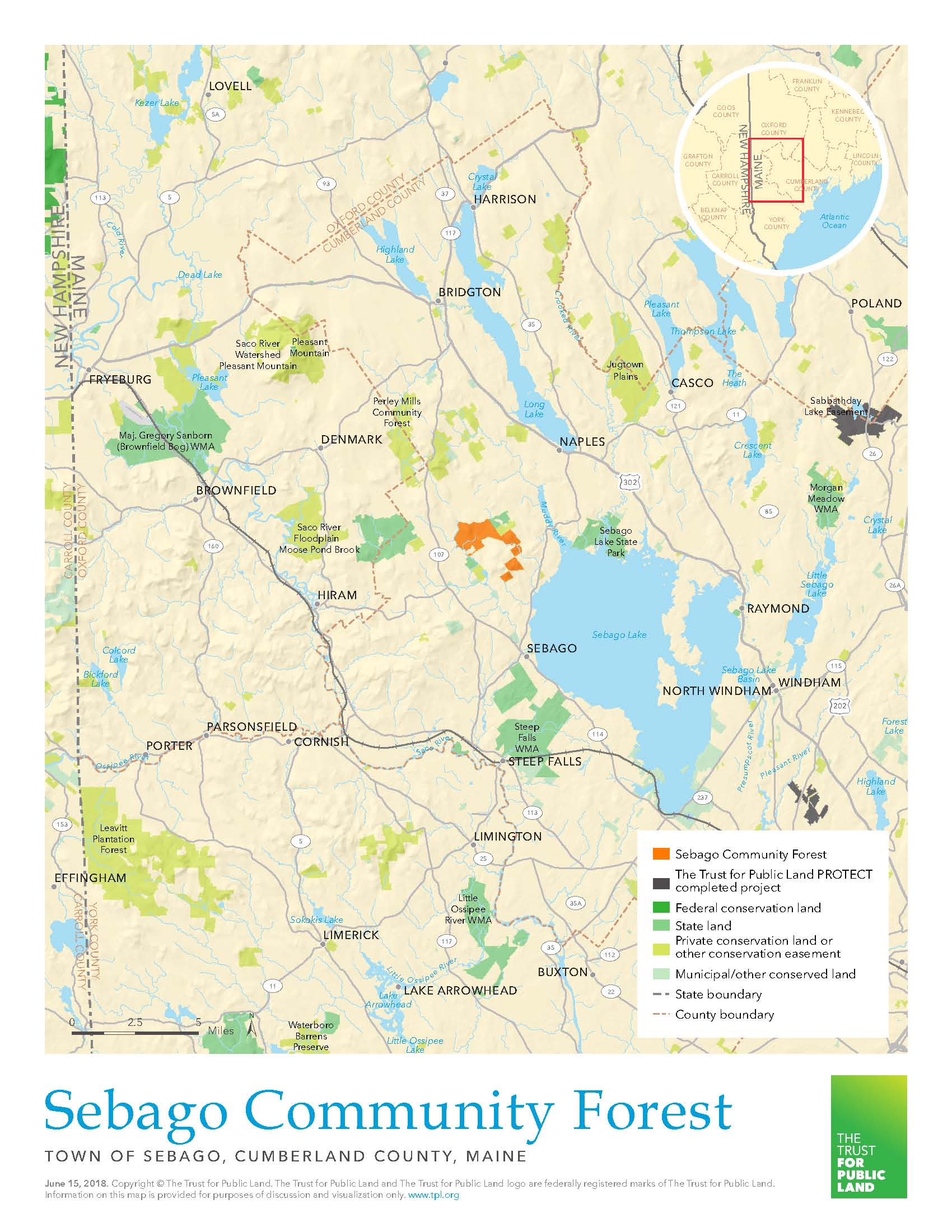 Tiger Hill Community Forest - Sebago
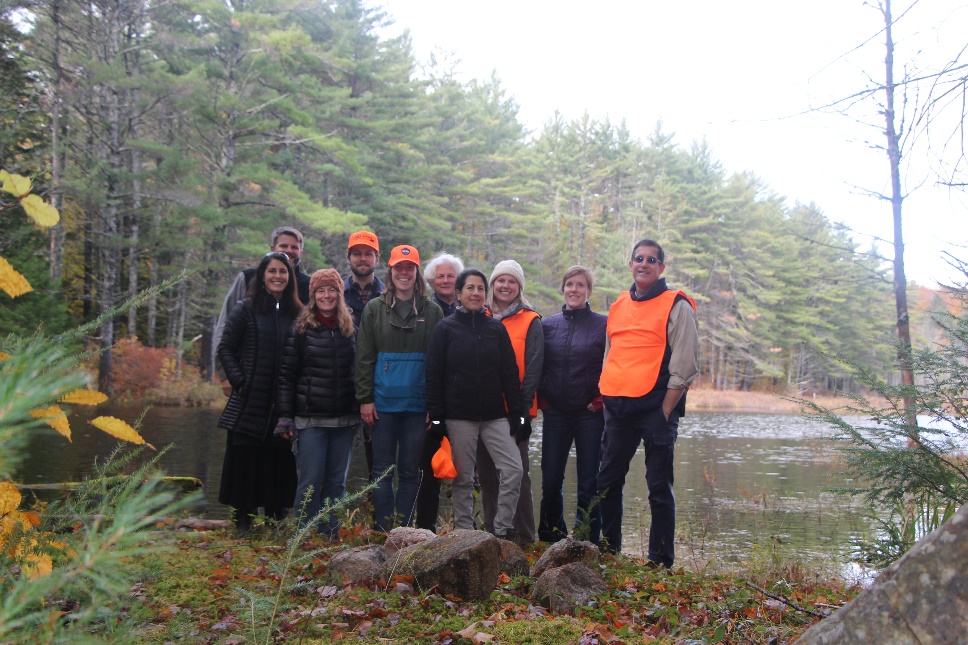 Property Identification 
Funding 
Credibility
Data/Information 
Promotion
Events
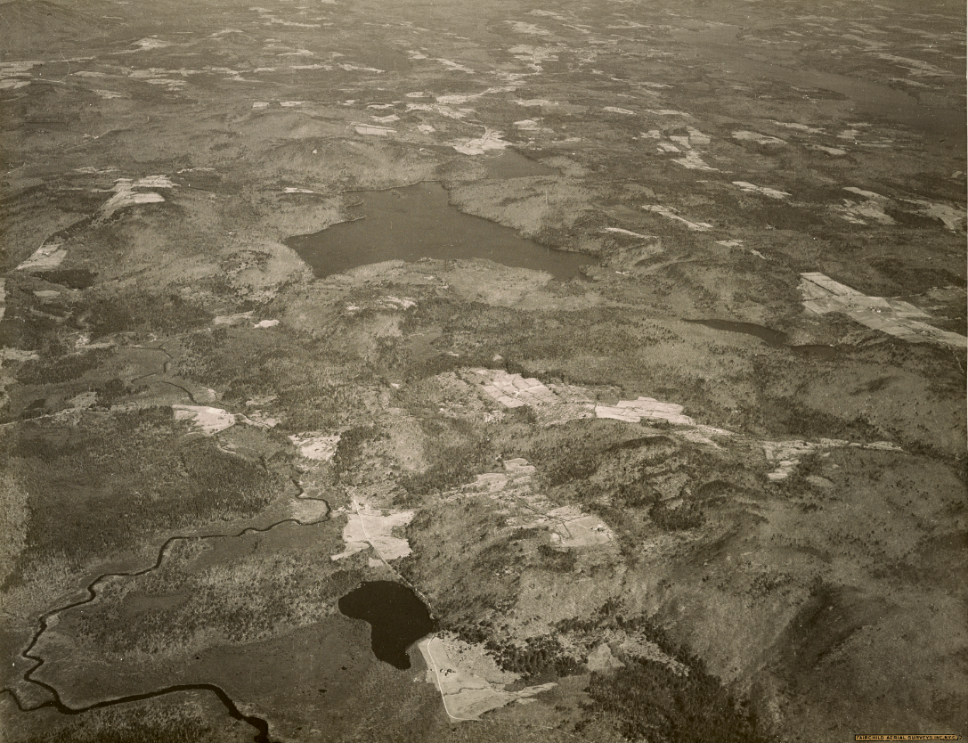 Tiger Hill Community Forest - Sebago
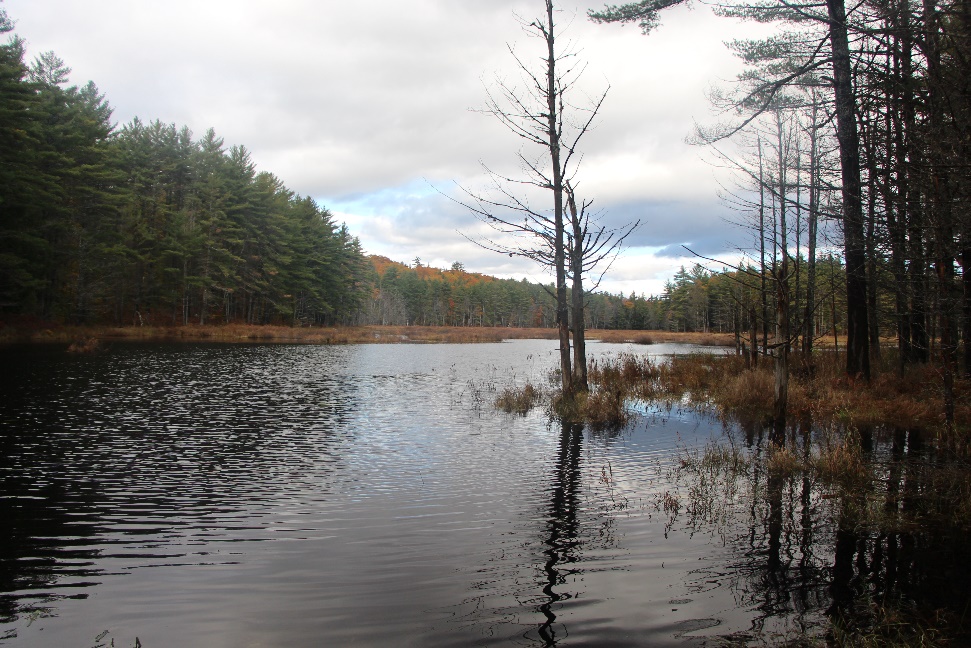 Funding

Portland Water District

MNRCP

Private Foundations 

Individuals
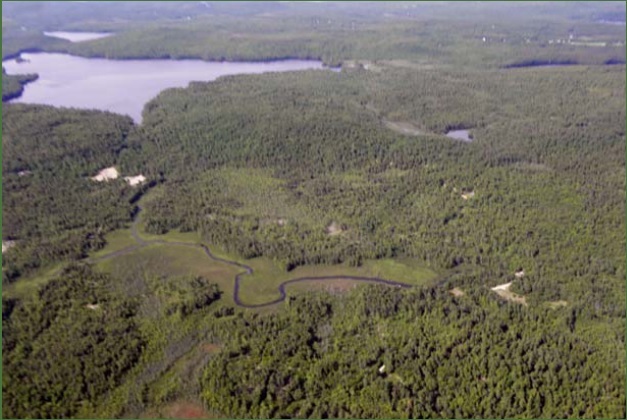 Bethel Community Forest
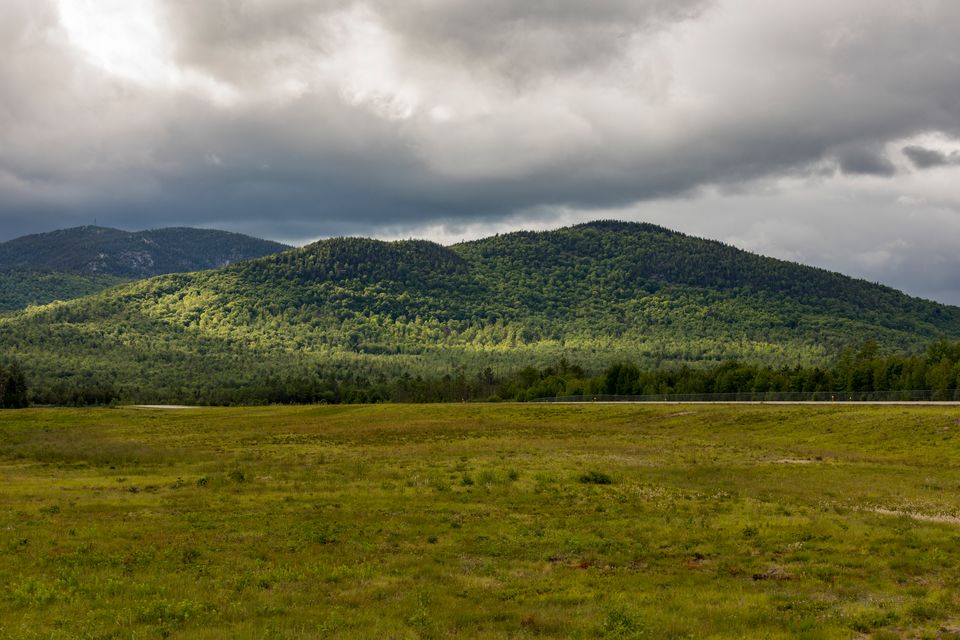 Landowner
Support Letters
Credibility 
Information
Recreation
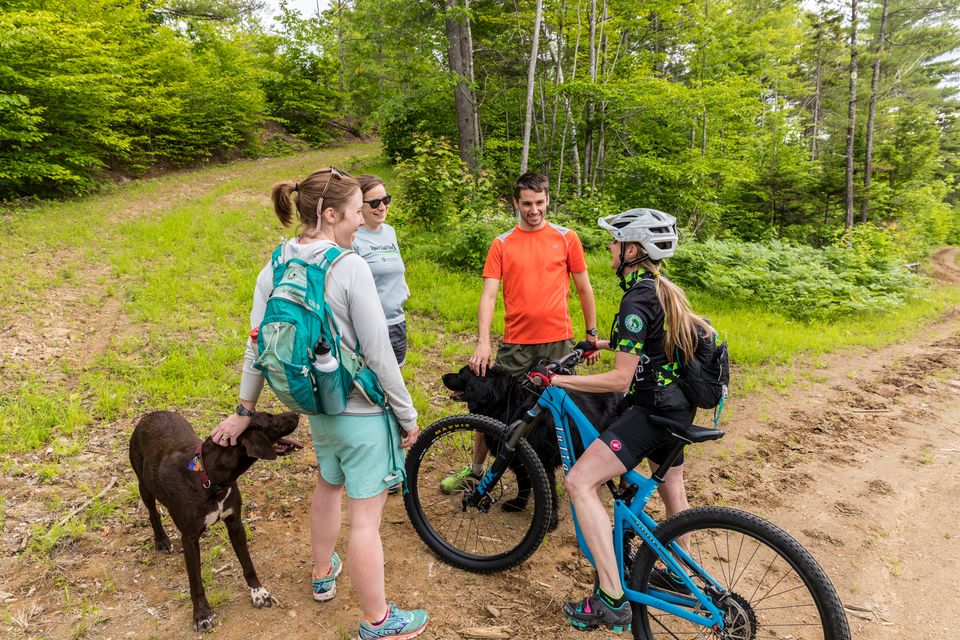 Bethel Community Forest
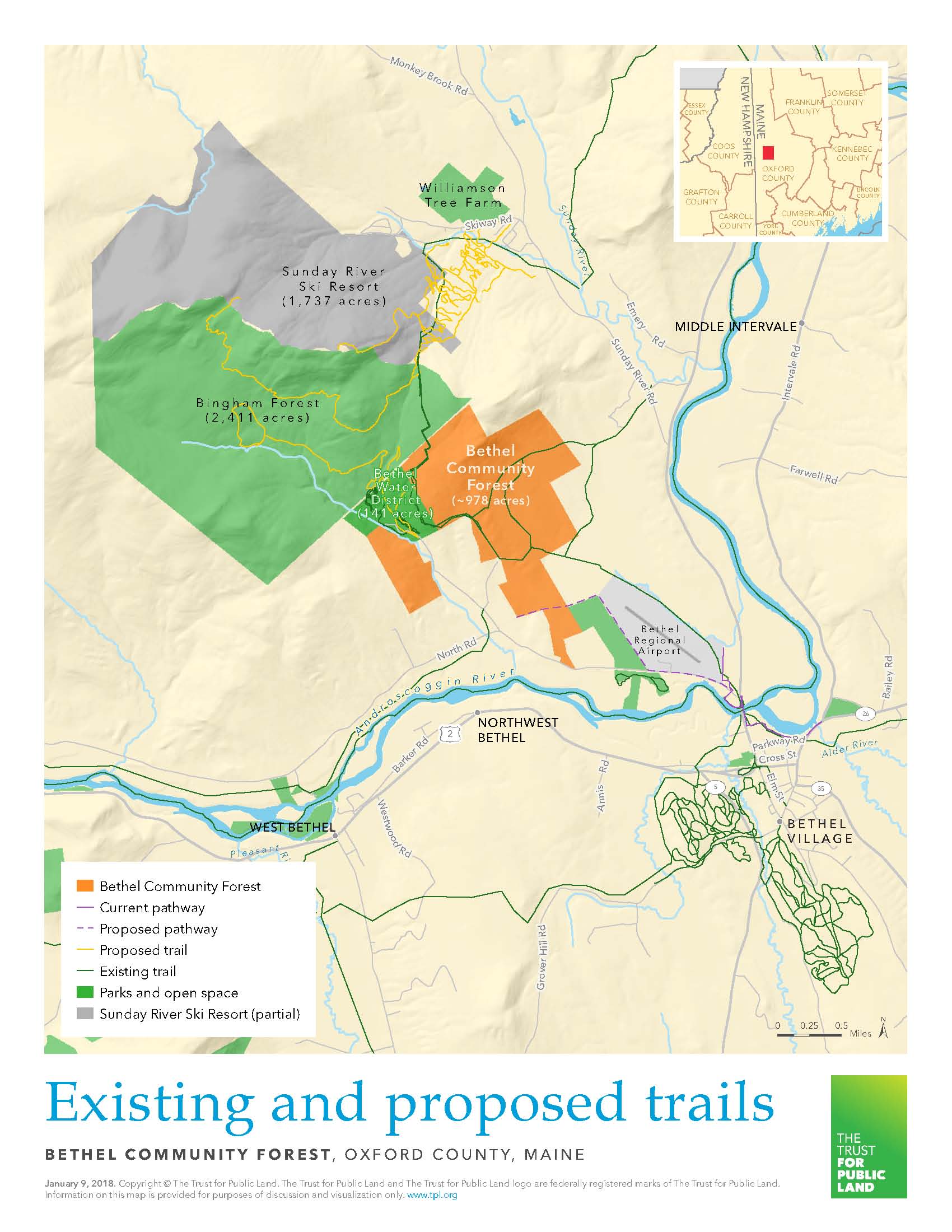 Filling the Well
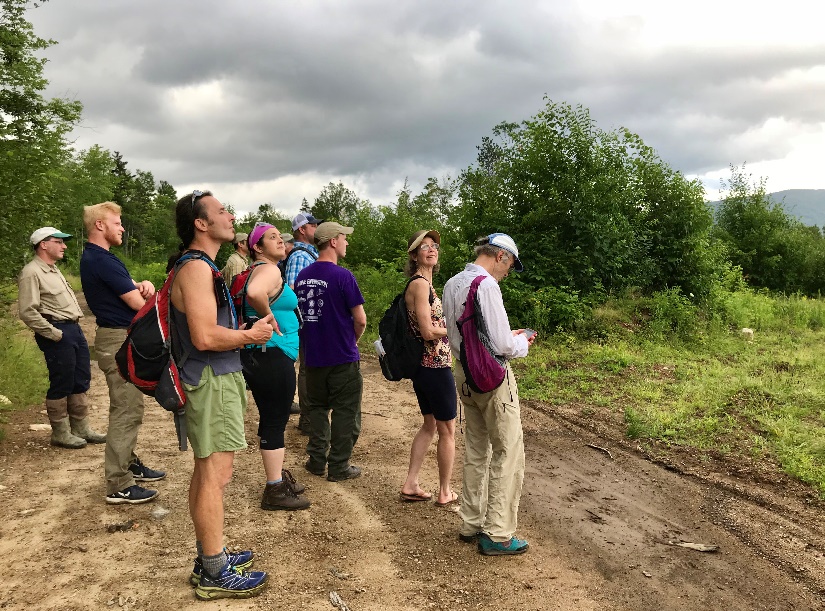 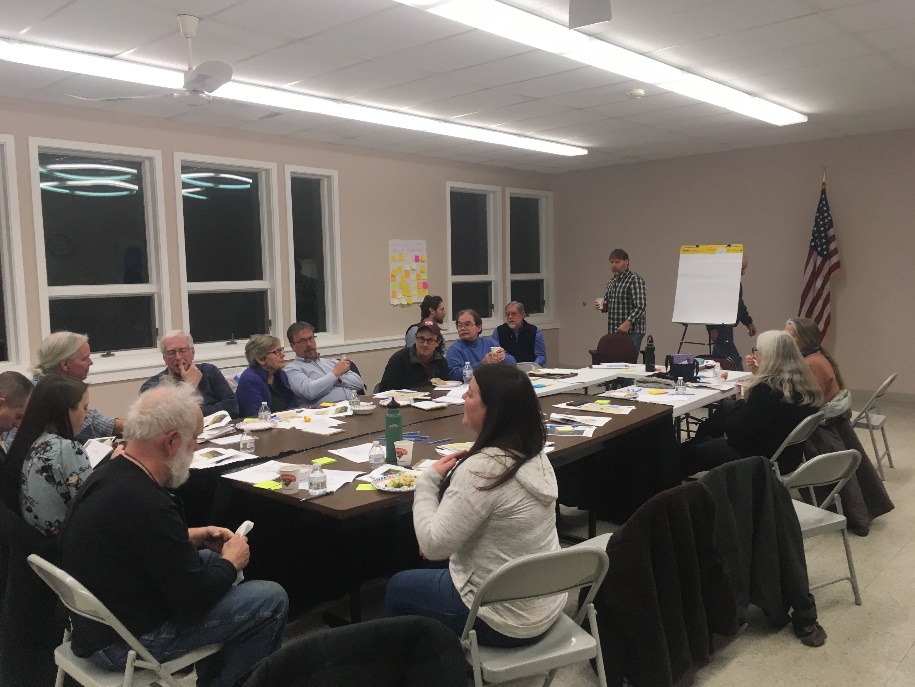 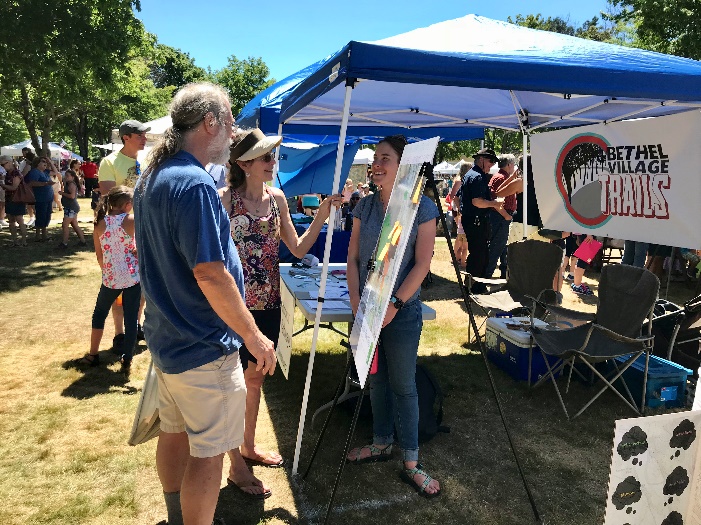 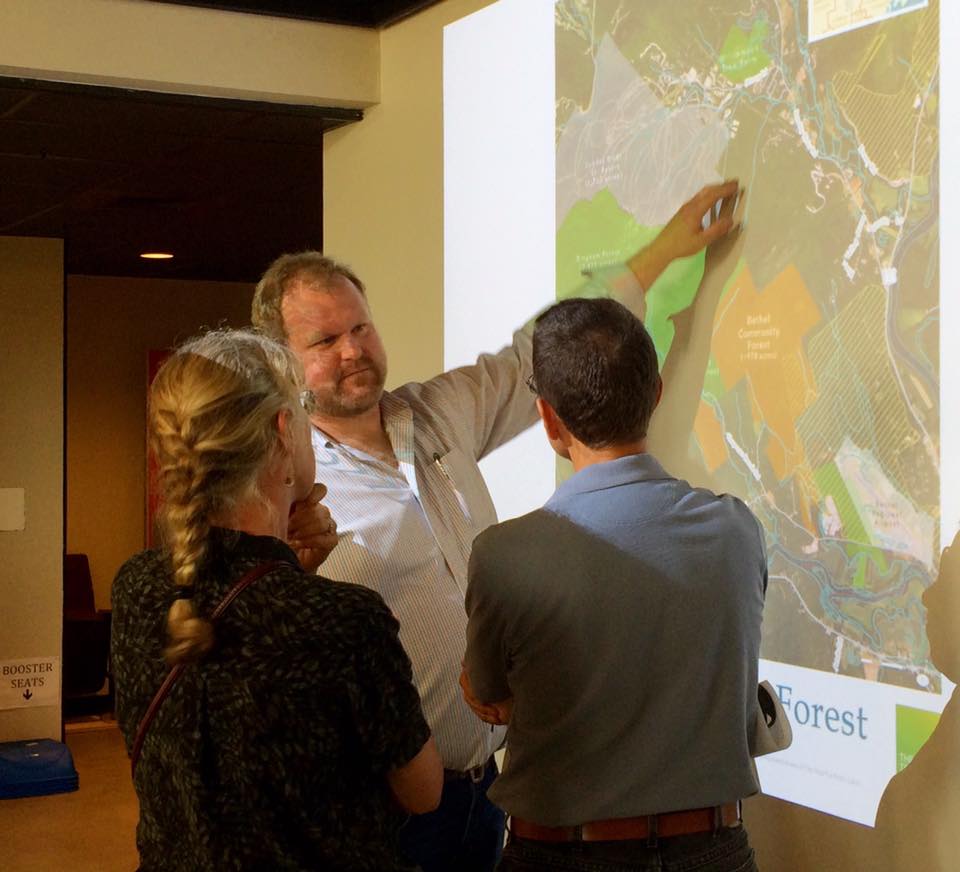 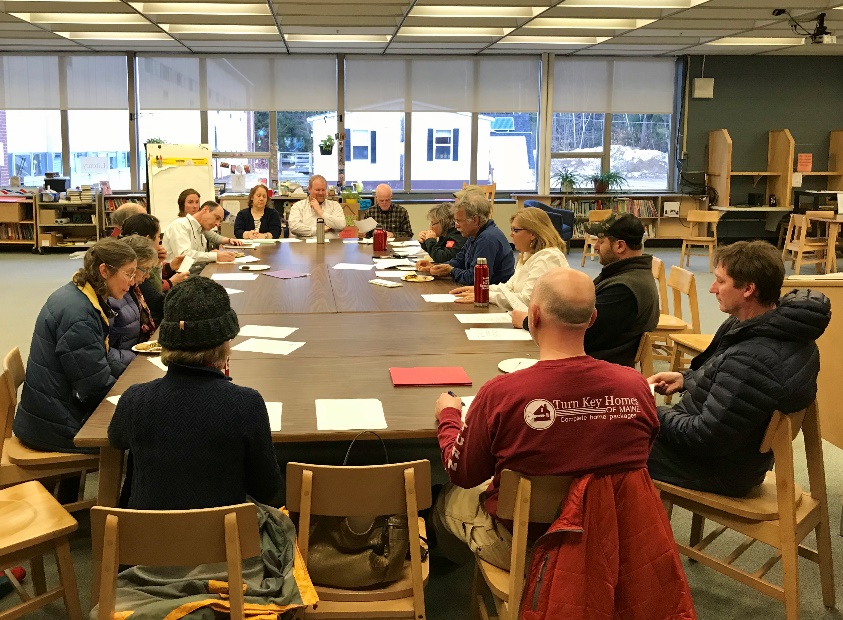